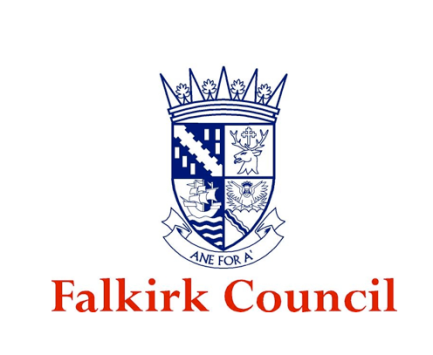 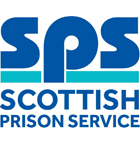 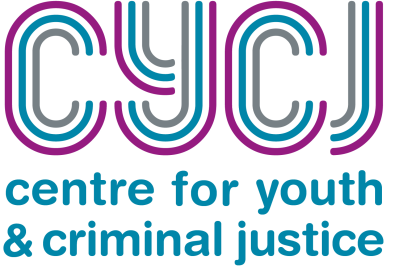 Meeting the needs of bereaved young men in custody
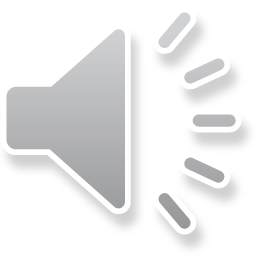 Nina Vaswani, Research Fellow, CYCJ
Donald Scott, Chaplain, HM YOI Polmont
Nicola Robertson, Depute Principal Educational Psychologist, Falkirk
Why do we need Seasons for Growth in HM YOI Polmont?
2012 bereavement study 
Sample of 33 young men
Survey, mental health screen, in-depth interviews
What did we find?
Prevalence and Nature
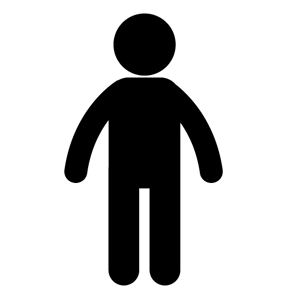 Prevalence and Nature
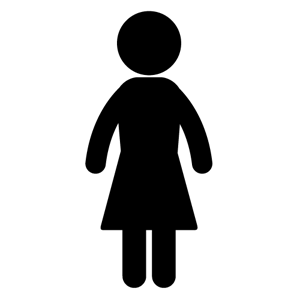 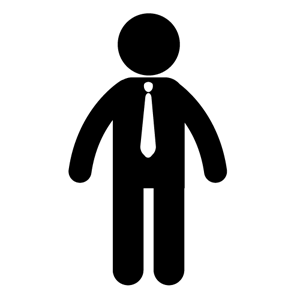 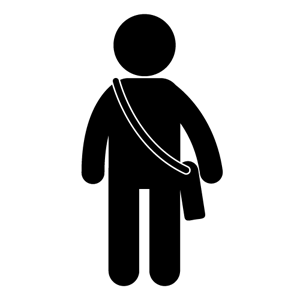 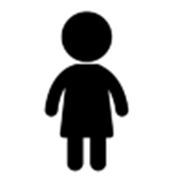 Prevalence and Nature
Prevalence and Nature
young men’s words
“
	I was thinking about like ‘how many more people do I have to see die?  Am I gonnae grow up and see everybody die off?’ know what I mean?  That was the way I kinda felt, I’m only 19 and that’s five people died already and I keep thinking to myself ‘are the rest of them gonna die?’ know what I mean then I’ll grow up alone.
”
The pain of grief
sadness, shock, anger, numbness
high rates of traumatic and multiple death
complicated grief
increased risk of depression
self esteem
risk-taking behaviour
young men often attributed a bereavement to:
increase in substance misuse
behavioural issues
entry to prison
young men’s words
“I just didnae bother with anything, even the police they didn’t scare me, they didn’t bother me anymore
”
“I’d no been in prison before but after my Gran died everything got worse just from there, I just started drinking a lot more and I drink every day now basically
 ”
Coping strategies
macho culture and stoicism
male role models
remembering or forgetting
avoidant / non avoidant
complicated / unresolved grief
tendency to act out frustrations
implications for behaviour management / reintegration
help-seeking is difficult
emotional and mental health literacy
social support
A catalogue of losses
Not just about bereavement:
Loss of relationships and connections
Loss of status
Loss of security
Loss of opportunities and future
What can we conclude?
A group of bereaved young men
Traumatic and multiple bereavements
Compounded by other losses
A challenging environment in which to be vulnerable
Young men with poor coping strategies
Unresolved grief
Pain and distress for the young men
Acting out and challenging behaviour
No easy challenge….
Implementing Seasons for Growth
Adult Programme Seminars
Ran a Group
Seminar Evaluations
Chaplains, Prison Officers, Forensic Psychologist, Social Workers (11 people)

The aim of this seminar was to increase your understanding of change, loss and grief.
Overall did the seminar achieve this aim?
On a scale of 1-5 where 1 is ‘Did not achieve this aim’ and 5 is ‘Achieved this aim’.

           100% of respondents chose 4 or 5
What aspects of the seminar did you find most 
helpful?

All
Discussion/sharing experiences and exploring how Seasons for Growth might work within Polmont (4)
Journal helpful (2)
Storm Warning activity helpful (3)
How Grief affects self and others (3)
Coping strategies and personalities
What aspects of the seminar did you find least helpful?

8 felt if was all helpful

1 found Network of support exercise confusing

2 would like more depth and specifics how to support an individual
What feedback would you like to give the Companion (Facilitator)?

Positive comments about delivery
Advice before starting a group (3)
Worthwhile, long overdue in Polmont
Reflections
Grief and loss
Spiritual dimensions of grief
Social dimensions
Overcoming restrictions of context
Recommendations:
Training
Policy Development
Look at barriers and plan to overcome them
Running a Group
Planning/Prework/Organisation
Managing a group
Safe place
Reflections
Young People’s Comments
Most Helpful?

Understanding of changes and the appropriate actions taken to change things
Expressing myself – ie feeling ege!
Summer
Young People’s Comments
Least Helpful?

The group of people
Winter
Young People’s Comments
What will you take from your experience of Seasons for Growth and continue to think about or work on?

Dealing with loss and grief
Yes defo
Weigh up options in life and take time to change
Young People’s Comments
What feedback would you like to give the companions?

I enjoyed the program
This is a good experience.  I would like to do more?
Can give people help and comfort
Companion Reflections
Sharing/discussion
Tiring
Accents
Change Pace/monitor engagement
Balance – Management/acceptance
Happy Memories
Next steps for the research
Collaborating to evaluate the effectiveness of Seasons for Growth
Potentially four groups – 2 under 18, 2 over 18
Method
Grief and well-being measures at T1, T2, and T3:
Young men’s experiences
Companions’ experiences
Complete by autumn 2015
A wee peek at early findings…
Caution! – only 4 young men in research so far, self report, and a snapshot in time
Complicated grief scores
Self-Concept
Anxiety
Depression
Anger
Disruptive Behaviour
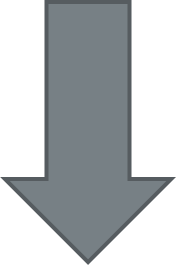